Preparing of Substances that Contribute in Food Processing Featuring and Preservation

 Idea owner: Group members
Putting chemicals in foods is not a new practice and not in itself any reason for concern. Foods themselves are chemicals, manufacturing and processing of foods are in part matters of chemistry.
Food additives can be used as a preservative, artificial sweeteners, flavours, colours, emulsifiers, stabilisers, antioxidants, etc.
Why are food additives used?
For generations, chemical substances have been added to foods to perform particular functions:
To assist in its processing. 
To improve certain features of the food such as its texture, taste, consistency and colour. 
To prolong the storage and a food’s shelf life.
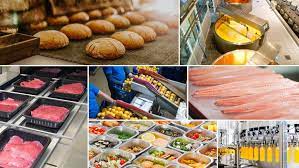 Types of food additives:
Food additives can be classified into three types:
Natural
These are substances found naturally in plant, animal and minerals. We extract them from natural sources and use them in others.
For example, we use beetroot juice to colour some sweets. 
Nature identical
These are synthesised copies of natural substances. 
For example, Benzoic acid exists naturally in nature.
The synthesis of these materials is cheaper for us than extract it from nature, therefore, we synthesise it.
Artificial
These are synthesised substances do not exist in nature.
For example: 
The synthesis of flour bleaching agent and a dough conditioner as azodicarbonamide.
The synthesis of artificial sweeteners which are more preferable than natural one, such as: Saccharin, Aspartame and Sucralose.
The synthesis of antioxidants: Are chemicals which when added to food prevents or retard oxidative deterioration of food as Butylated hydroxyanisole and Butylated hydroxytolune.
 This project would aid in protecting our food system via producing different substances that help in the    processing, manufacture of some foodstuffs and maintain the food’s nutrient composition.